KHOANH TRÒN VÀO ĐÁP ÁN ĐÚNG
Câu 1: Yếu tố bên ngoài nào sau đây không ảnh hưởng đến quang hợp của cây xanh?
	A. Nước.		                 B. Khí oxygen.	
	C. Khí cacbon dioxide. 	   D. Ánh sáng.
Câu 2:  Những yếu tố chủ yếu ngoài môi trường ảnh hưởng đến quang hợp của cây xanh là:
	A. nước, ánh sáng, nhiệt độ.
	B. nước, khí cacbon dioxide, nhiệt độ.
	C. nước, ánh sáng, khí oxygen, nhiệt độ.
	D. nước, ánh sáng, khí cacbon dioxide, nhiệt độ.
Câu 3: Yếu tố ánh sáng ảnh hưởng đến quang hợp của cây xanh như thế nào?
A. Ánh sáng quá mạnh thì hiệu quả quang hợp càng tăng.
B. Ánh sáng càng yếu thì hiệu quả quang hợp càng tăng.
C. Ánh sáng quá mạnh sẽ làm giảm hiệu quả quang hợp.
D. Ánh sáng quá mạnh thì sẽ không ảnh hưởng đến quang hợp.
Câu 4: Chọn đáp án đúng khí nói về nhu cầu ánh sáng của cây ưa sáng và             cây ưa bóng.
A. Cây ưa sáng không cần nhiều ánh sáng, cây ưa bóng không cần nhiều ánh sáng.
B. Cây ưa sáng cần nhiều ánh sáng , cây ưa bóng không cần nhiều ánh sáng.
C. Cây ưa sáng cần nhiều ánh sáng, cây ưa bóng cần ánh sáng.
D. Cây ưa sáng không cần nhiều ánh sáng, cây ưa bóng cần nhiều ánh sáng .
Câu 5:  Vì sao ánh sáng quá mạnh sẽ làm hiệu quả quang hợp của cây xanh giảm?

A. Cây thừa ánh sáng. 		B. Cây bị ngộ độc.
C. Cây yếu đi. 			D. Cây bị đốt nóng.
BÀI 24: THỰC HÀNH
CHỨNG MINH QUANG HỢP Ở CÂY XANH
HÌNH THÀNH KIẾN THỨC
MỤC TIÊU
-  Xác định được có sự tạo thành tinh bột trong quá trình quang hợp ở cây xanh.
Phát hiện được có sự tạo thành khí oxygen trong quá trình quang hợp. 
 HS hiểu và tự phân tích thí nghiệm để tự rút ra kết luận: Lá cây khi quang hợp tổng hợp được tinh bột và nhả ra khí oxygen.
NỘI DUNG
Thí nghiệm 1. Xác định có sự tạo thành tinh bột trong quá 
trình quang hợp
Thí nghiệm 2. Phát hiện có sự tạo thành khí oxygen trong quá 
trình quang hợp
I. Chuẩn bị
Dụng cụ
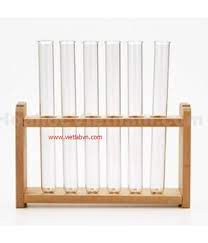 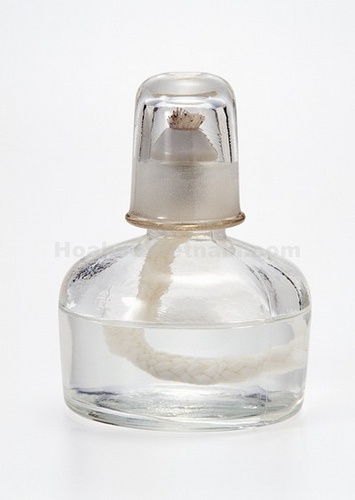 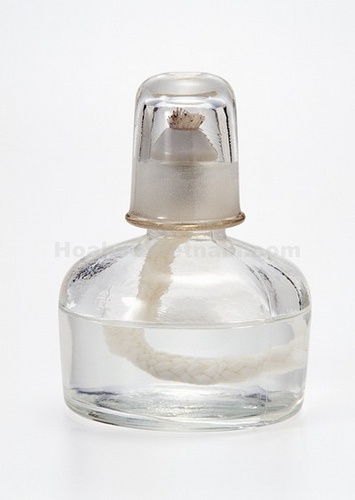 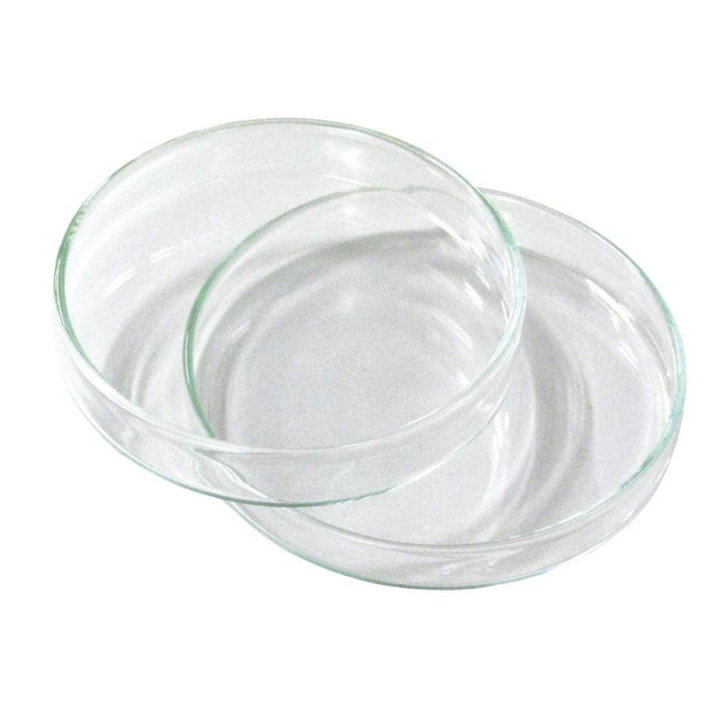 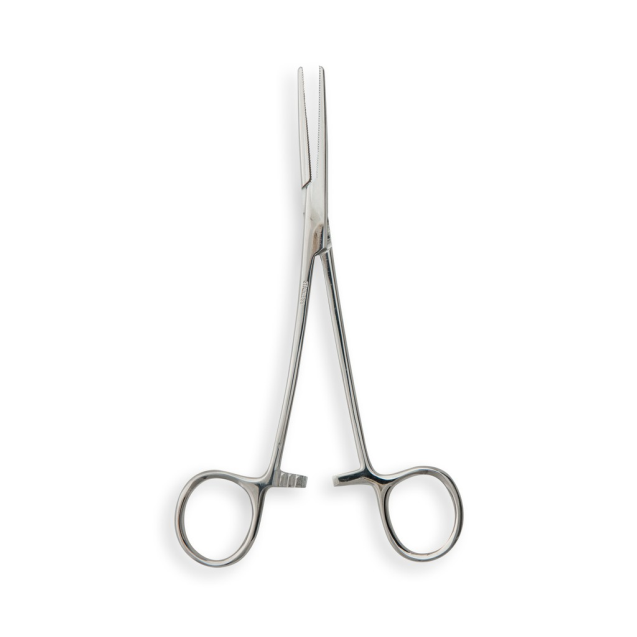 Đĩa petri
Đèn cồn
Ống nghiệm
Đèn cồn
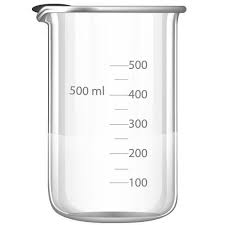 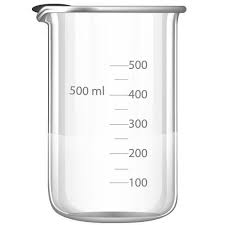 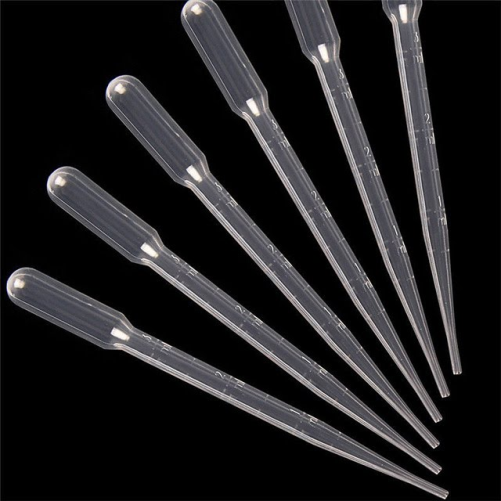 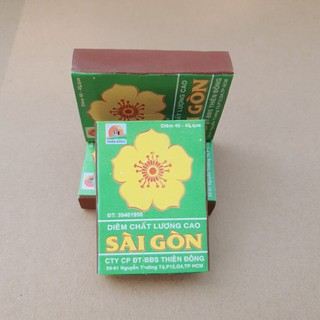 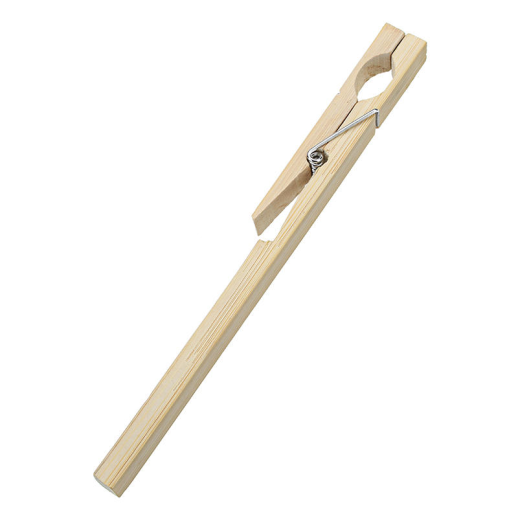 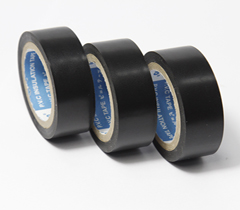 Panh
Băng keo đen
Cốc thủy tinh
Kẹp ống nghiệm
Diêm
Ống hút
I. Chuẩn bị
Hoá chất:
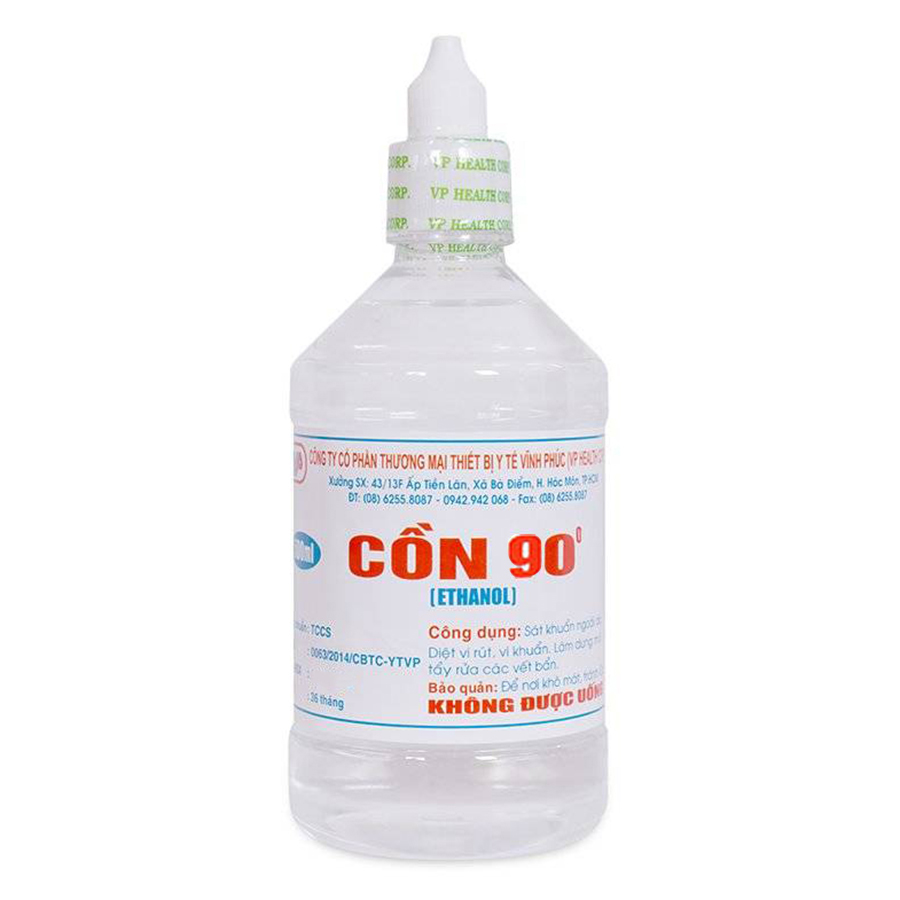 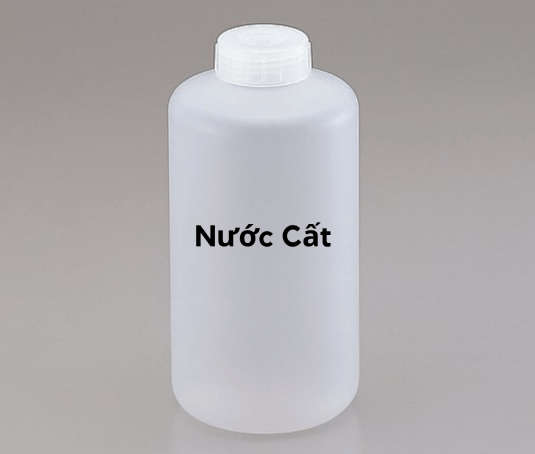 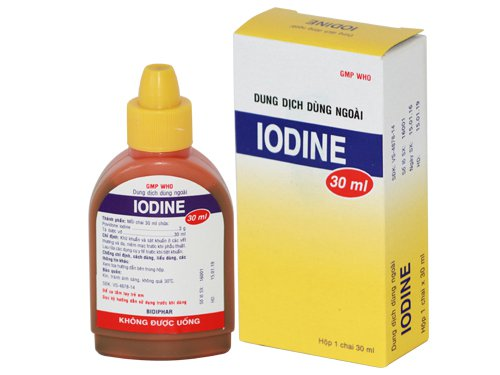 BÀI 24: THỰC HÀNH
CHỨNG MINH QUANG HỢP Ở CÂY XANH
II. Cách tiến hành
Thí nghiệm 1. Xác định có sự tạo thành tinh bột trong quá trình quang hợp
* TiÕn hµnh:
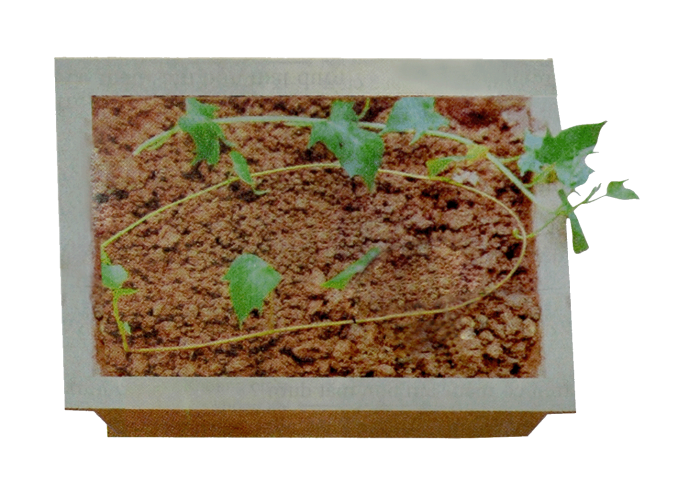 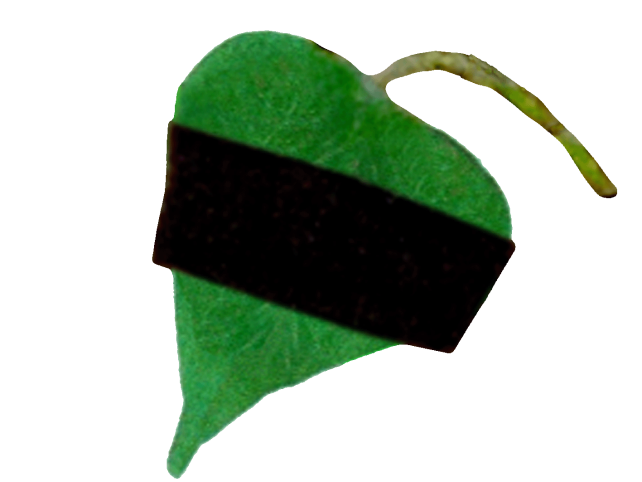 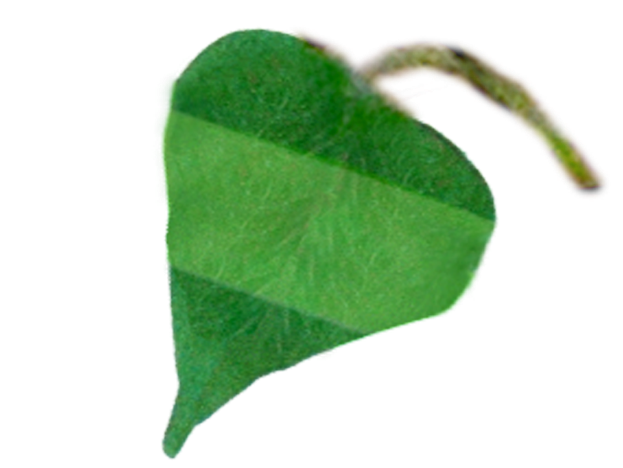 §Ó ngoµi n¾ng 6 giê
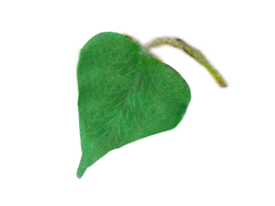 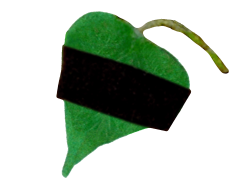 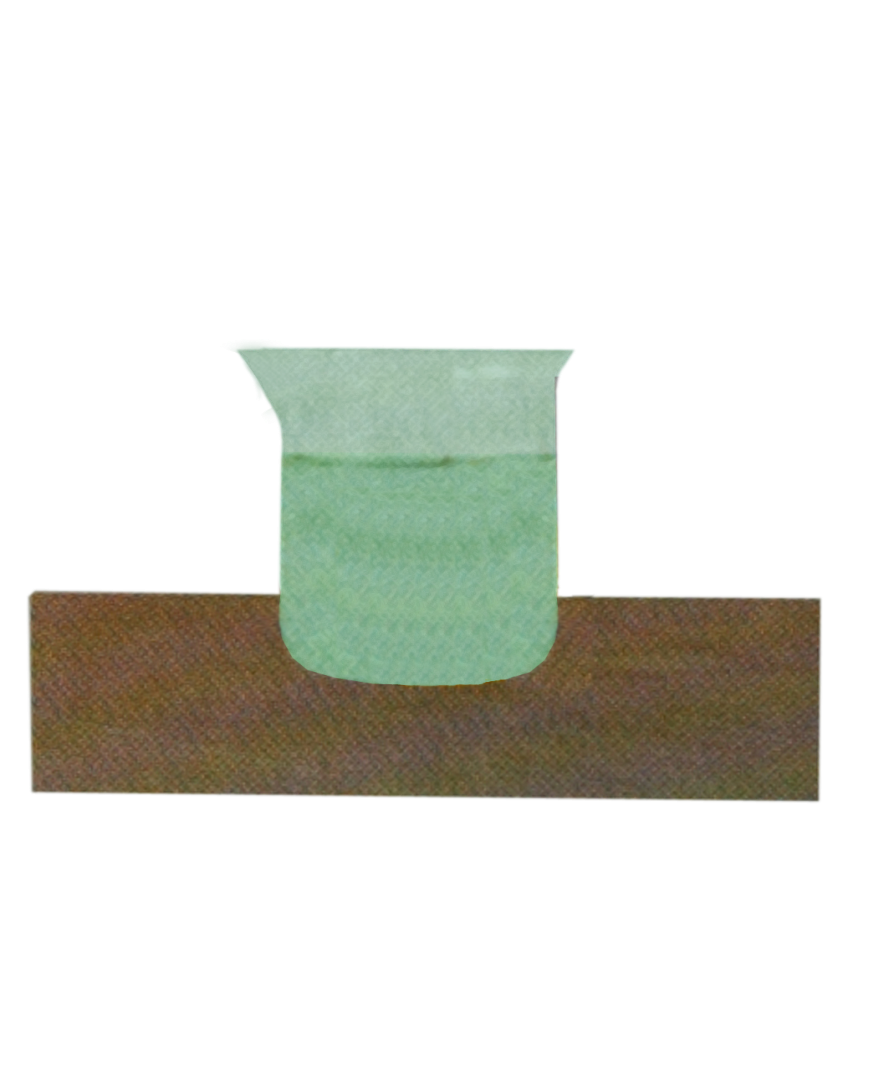 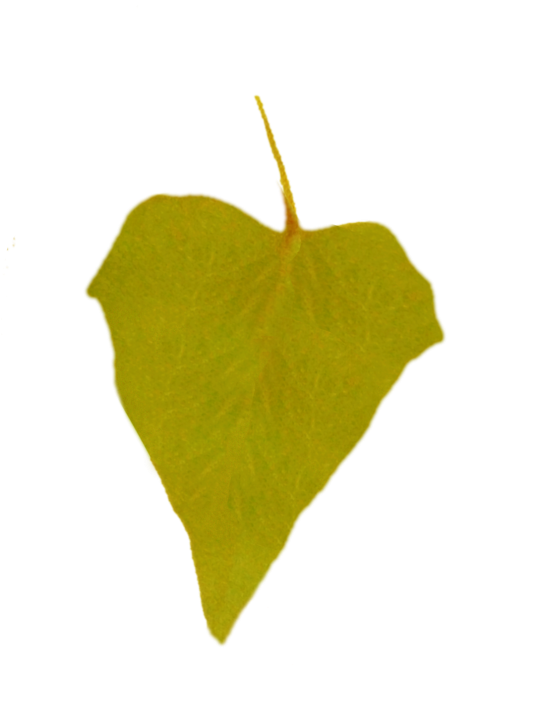 ChËu c©y ®Ó chç tèi 2 ngµy
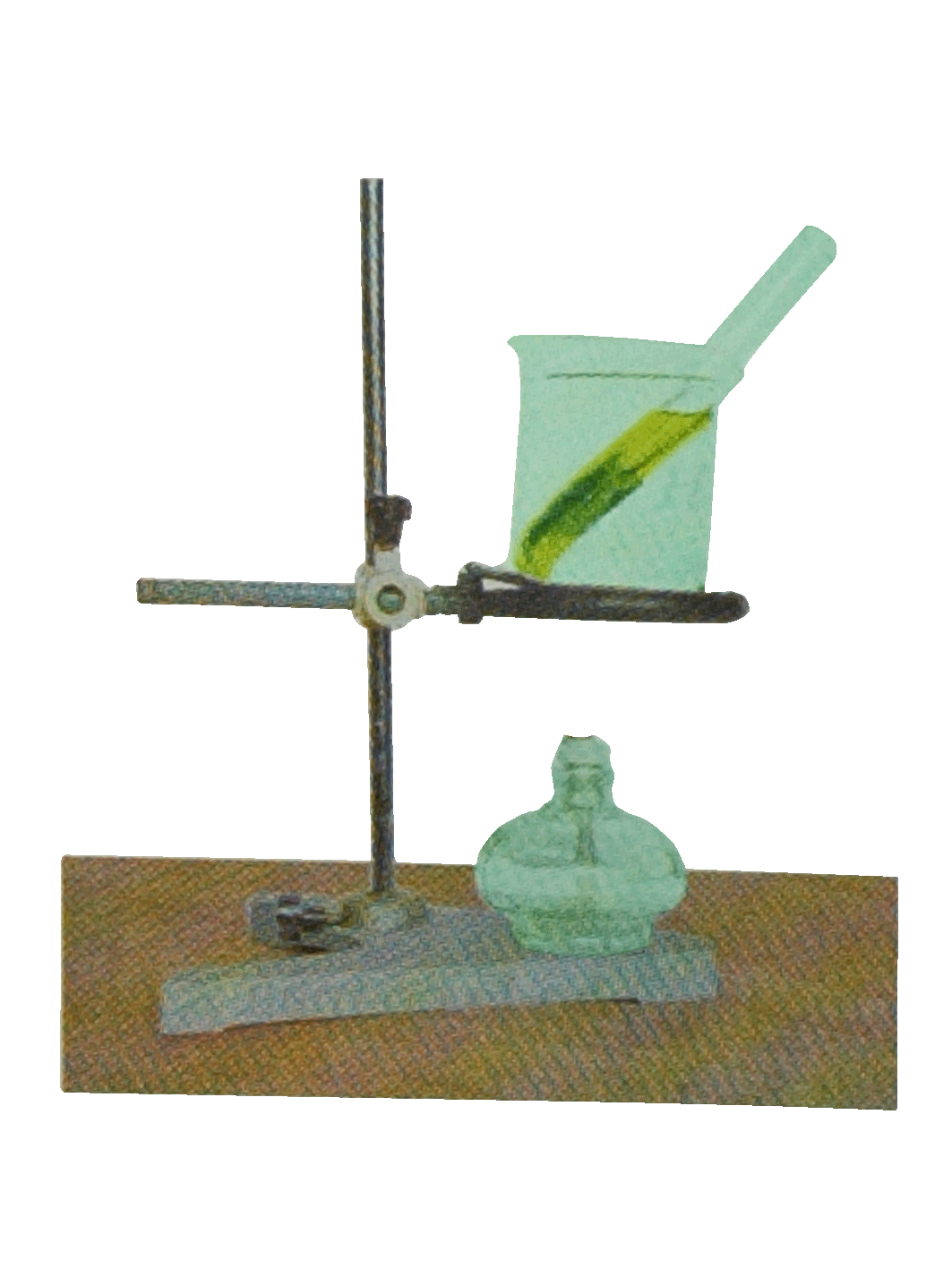 Ng¾t l¸
-bá b¨ng ®en
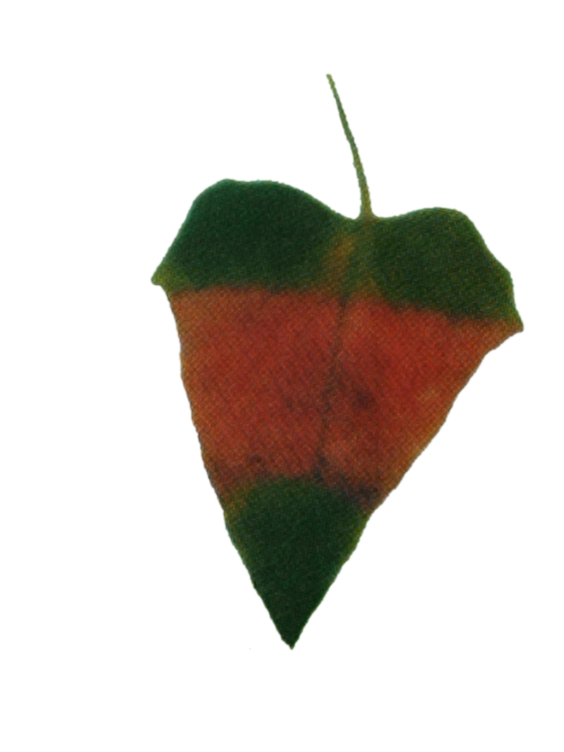 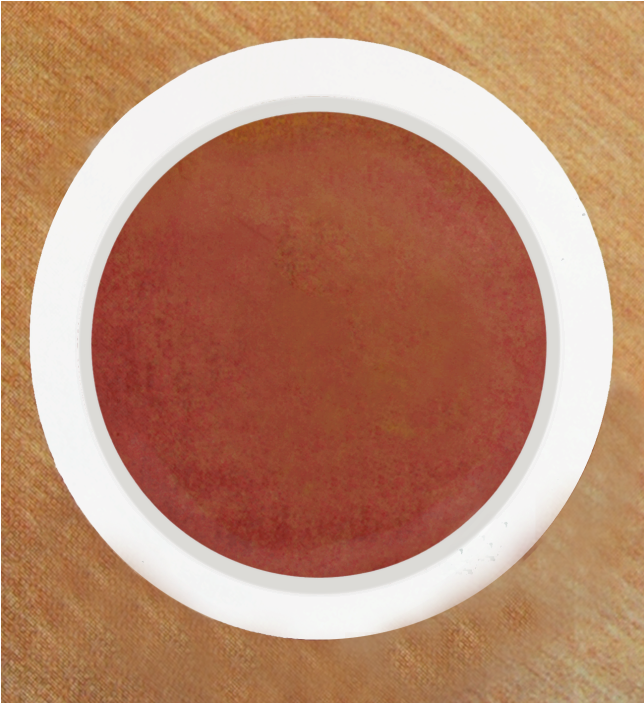 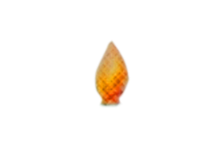 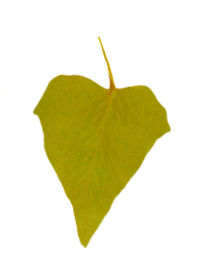 §un c¸ch thuû
Röa l¸
Nhóng l¸ vµo ®Üa ®ùng dd ièt
Chú ý:- Cồn dễ cháy, thật cẩn thận khi thao tác. 
          -Dùng panh gắp lá cây sau khi đun sôi lá; đun cách thủy tránh bị bỏng.
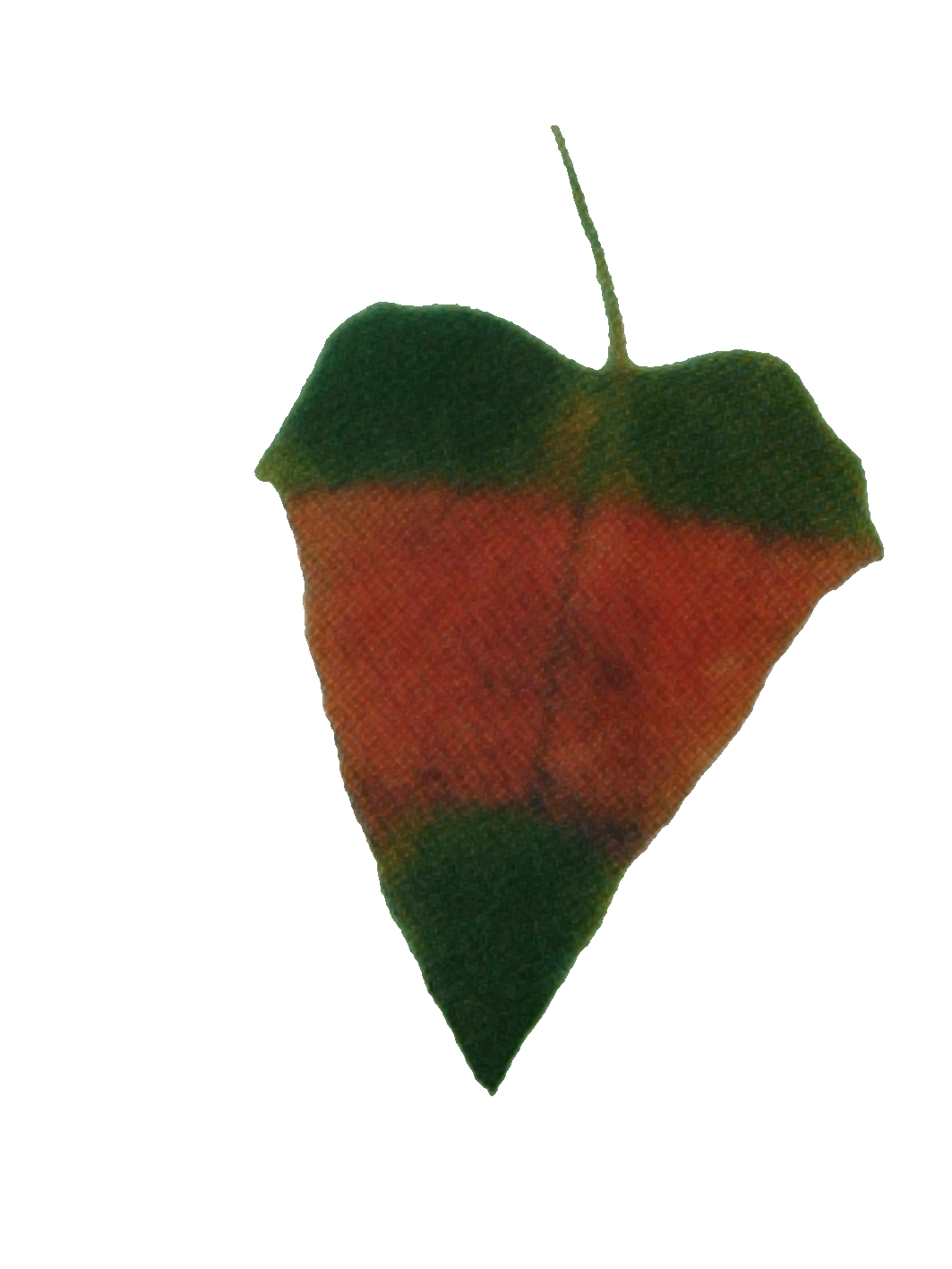 Hiện tượng:
- PhÇn l¸ kh«ng bÞ bÞt th× chuyÓn mµu xanh tÝm.
- PhÇn l¸ bÞ bÞt mµu n©u ®á.
b) Kªt luËn:
L¸ c©y chÕ t¹o ®­îc tinh bét khi cã ¸nh s¸ng
BÀI 24: THỰC HÀNH
CHỨNG MINH QUANG HỢP Ở CÂY XANH
Thí nghiệm 2. Phát hiện có sự tạo thành khí oxygen trong quá trình quang hợp
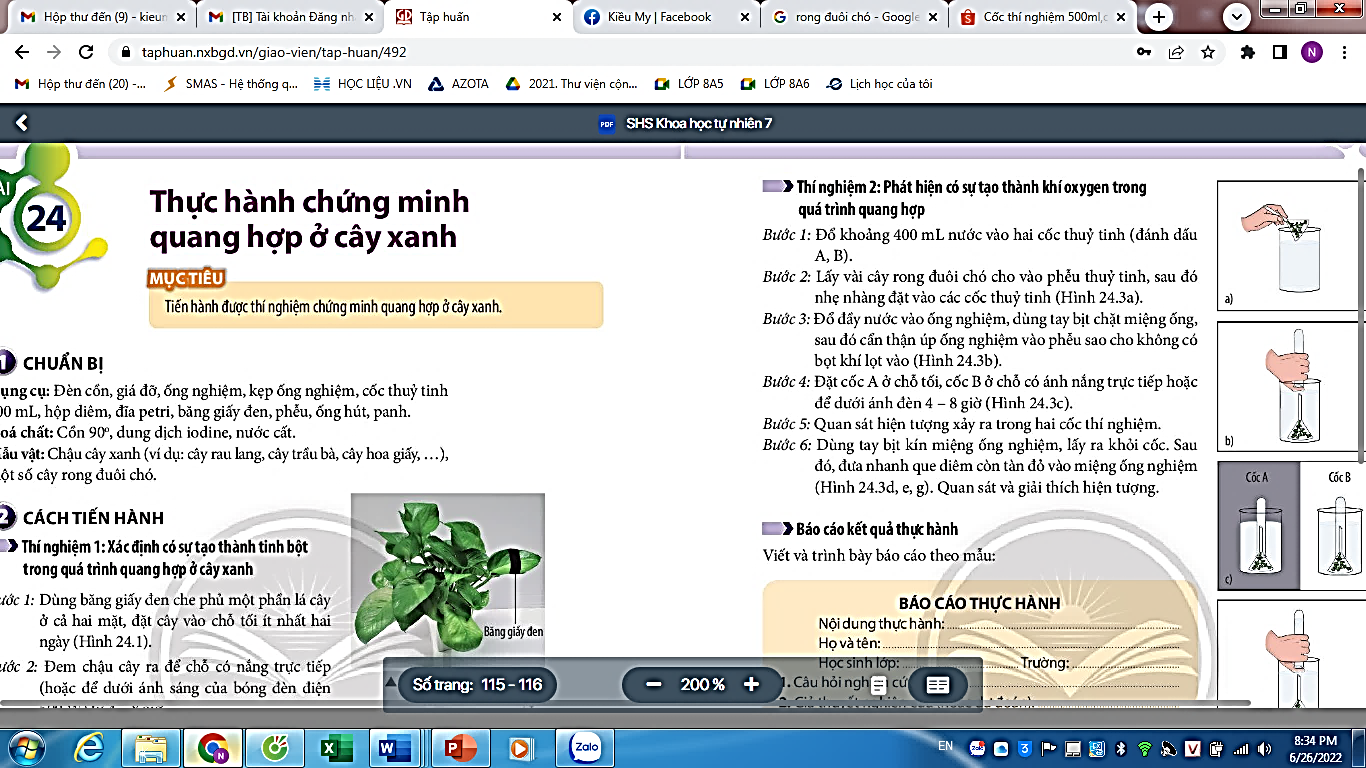 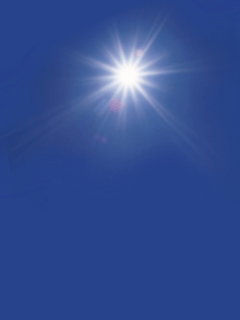 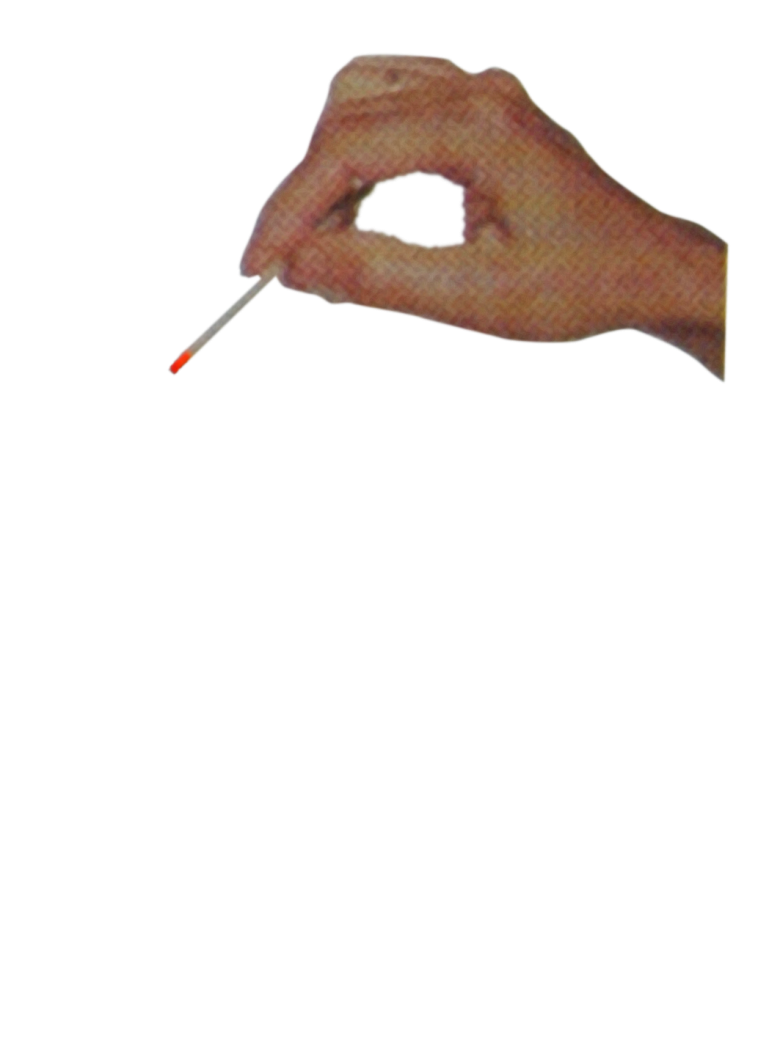 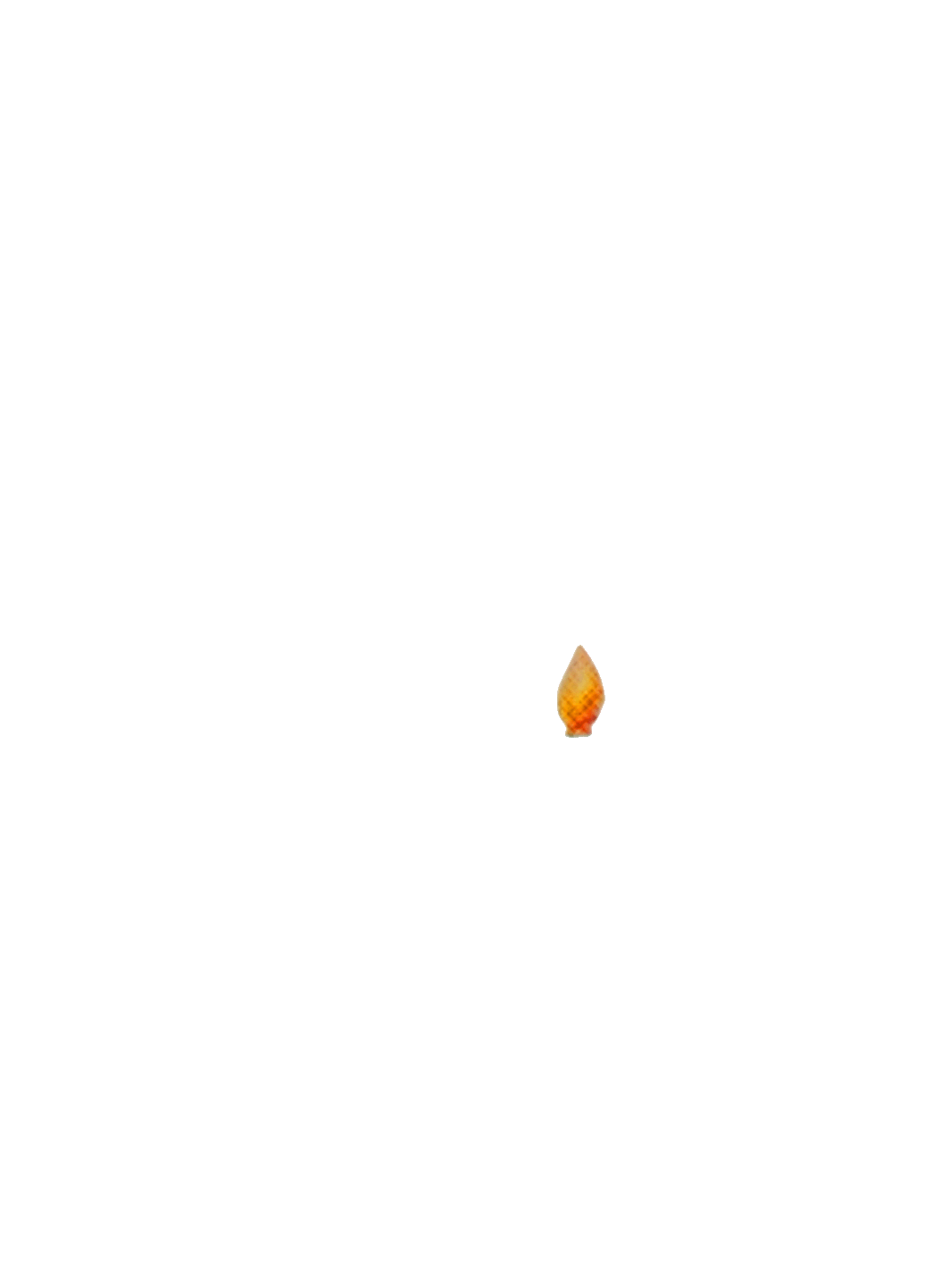 a)ThÝ nghiÖm:
*TiÕn hµnh:
.
.
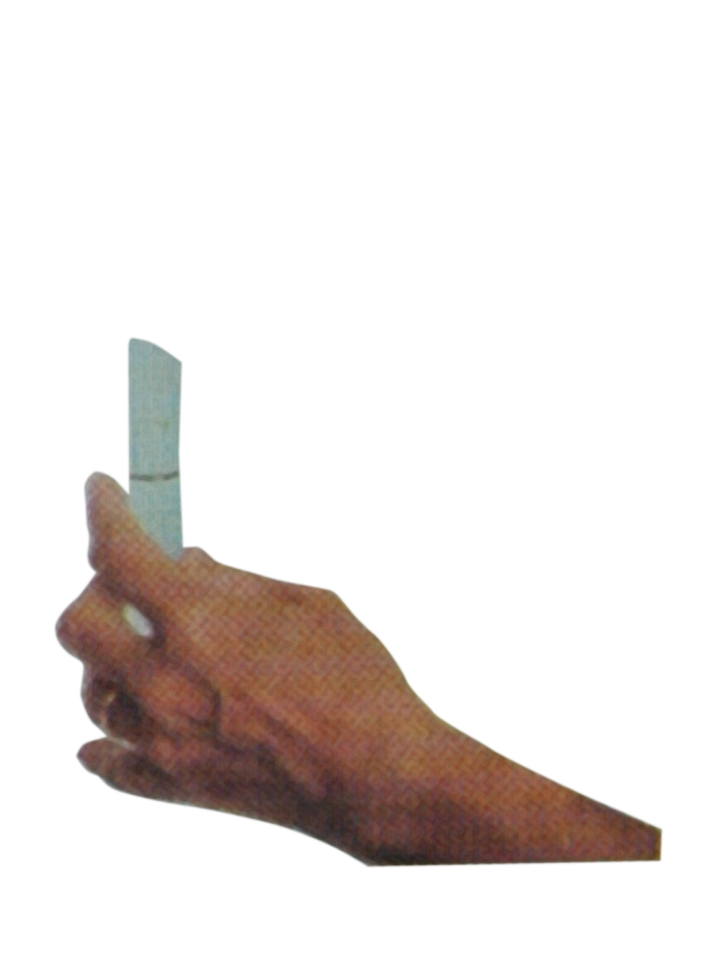 Sau 6 giê
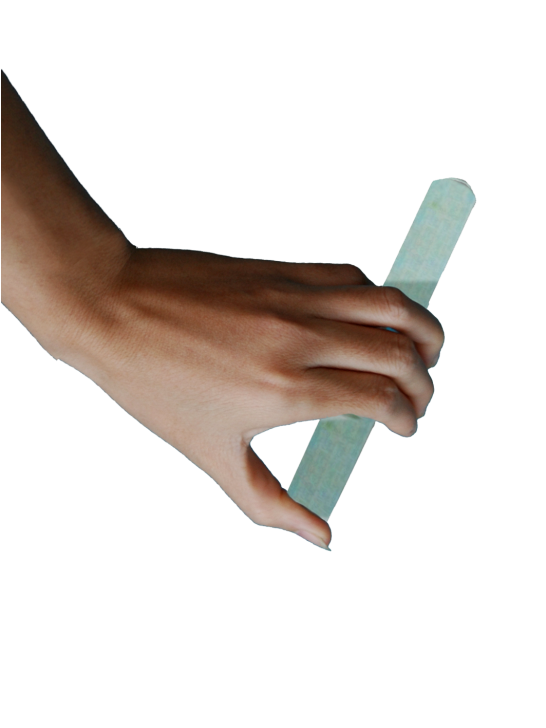 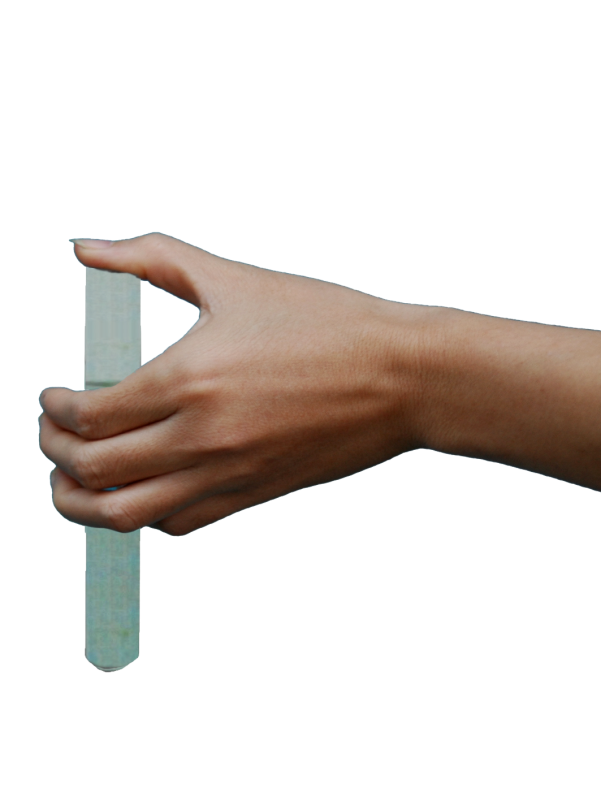 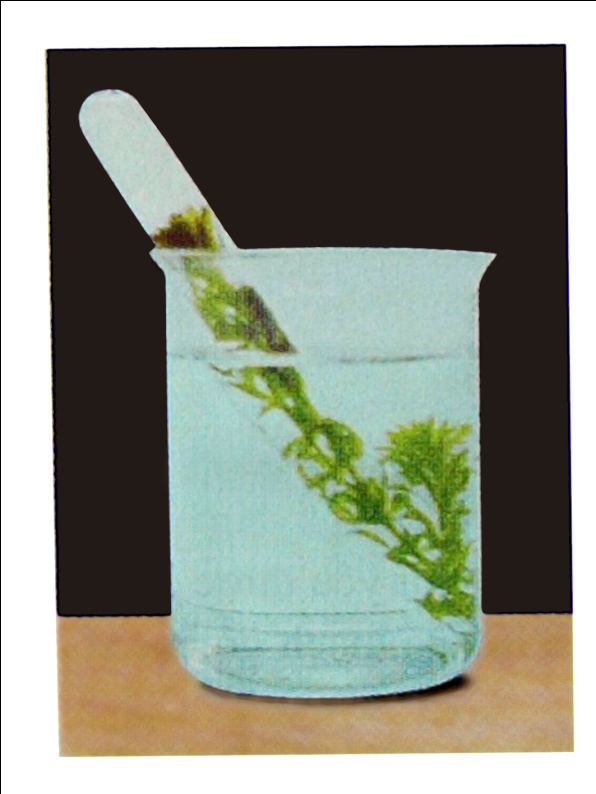 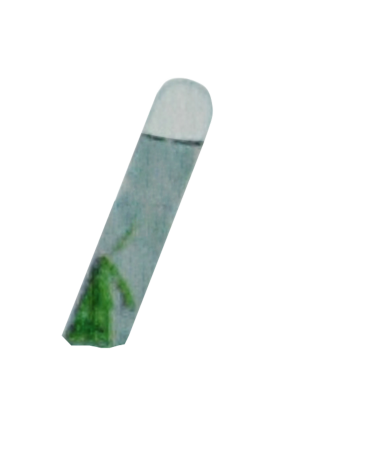 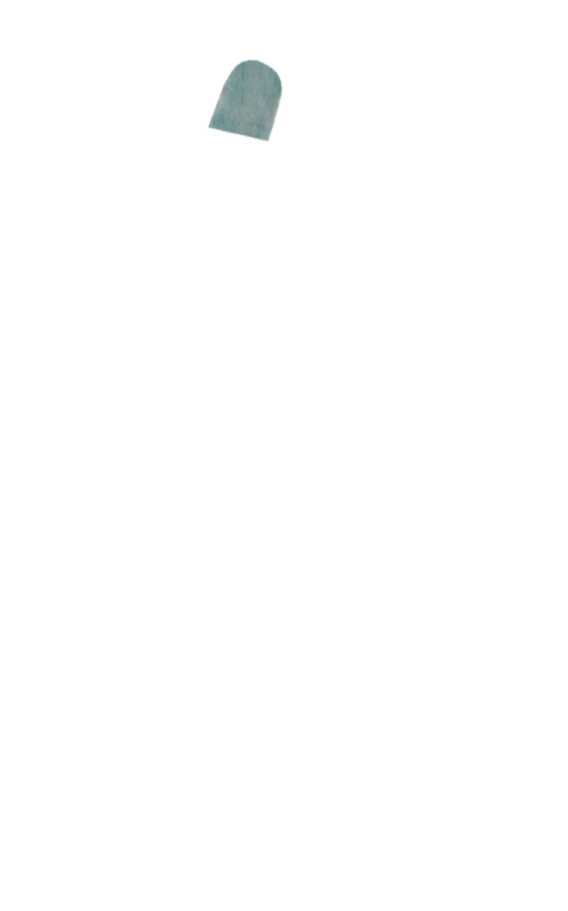 B
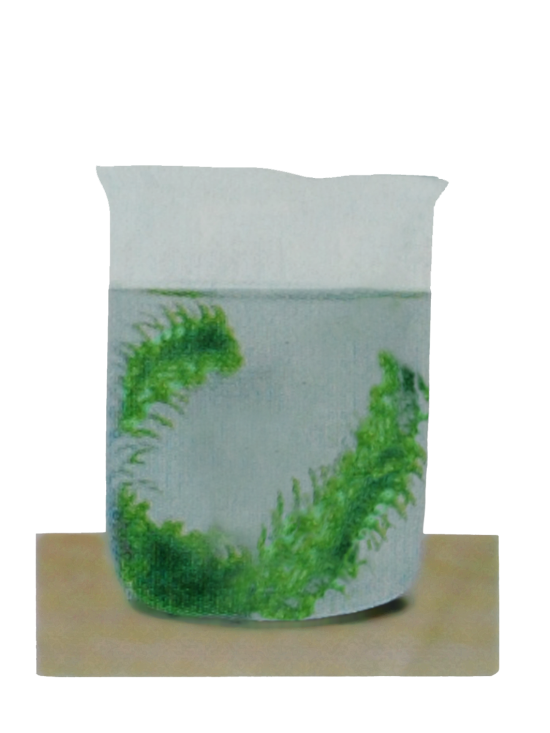 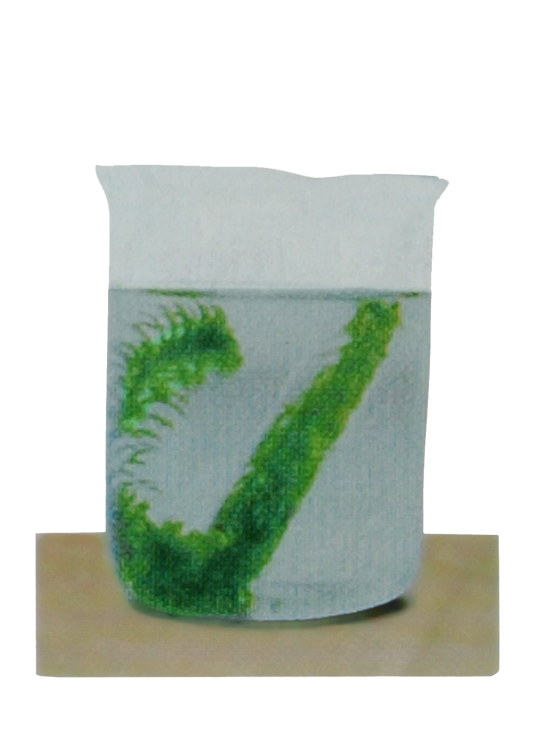 A
§Ó trong tèi          §Ó ngoµi n¾ng
§ư­a tµn ®ãm vµo
LÊy èng nghiÖm ra
*HiÖn tư­îng:
- Bät khÝ næi lªn, n­ưíc rót xuèng.
- Tµn ®ãm ®á bïng ch¸y.
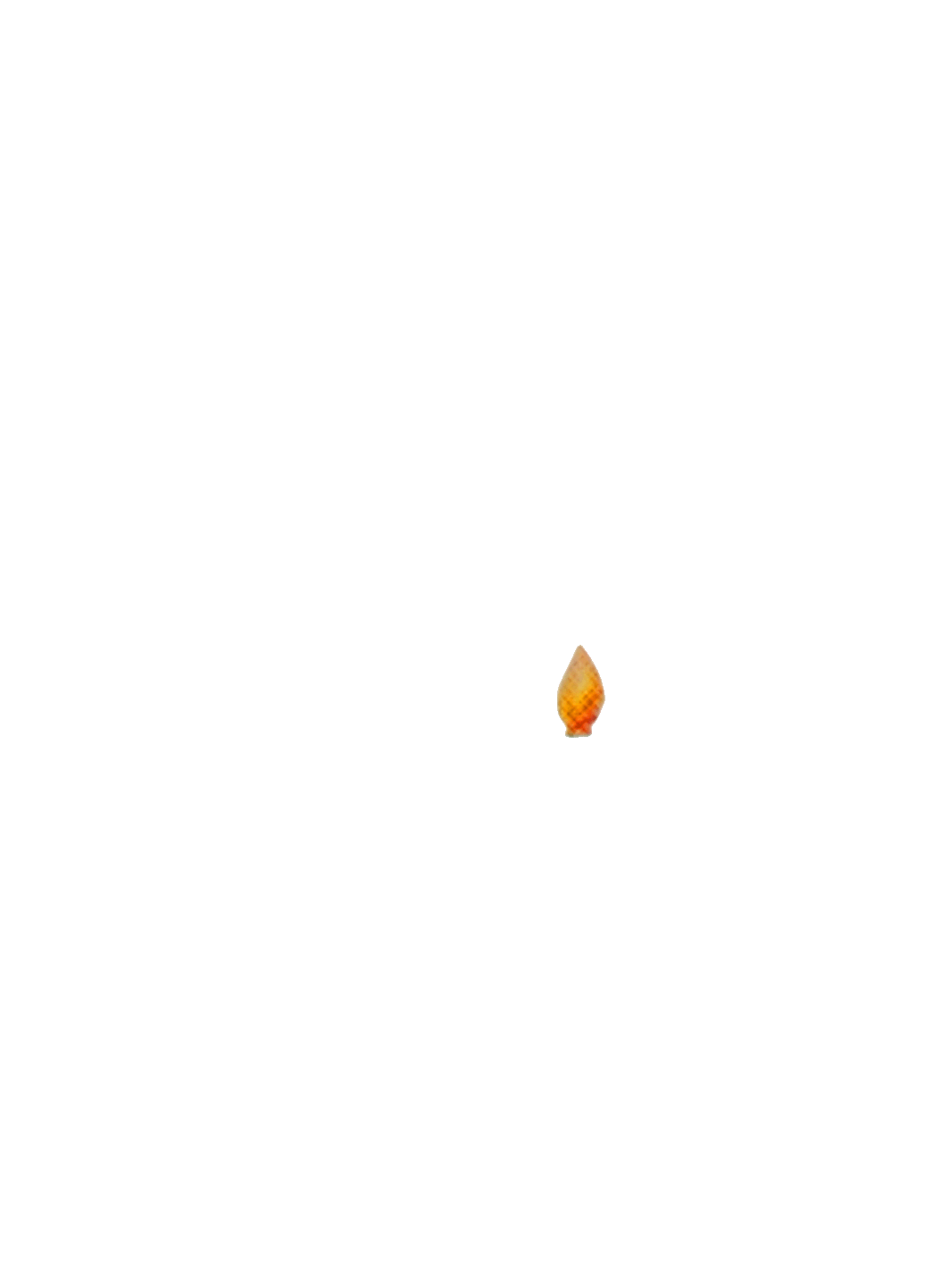 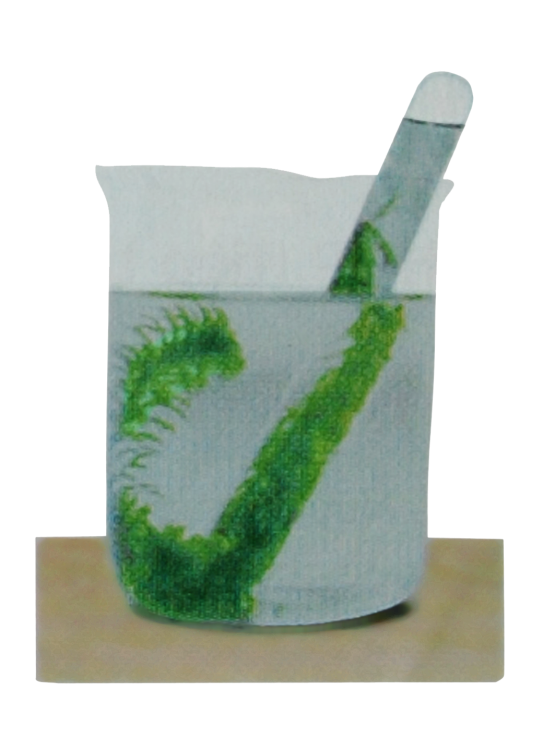 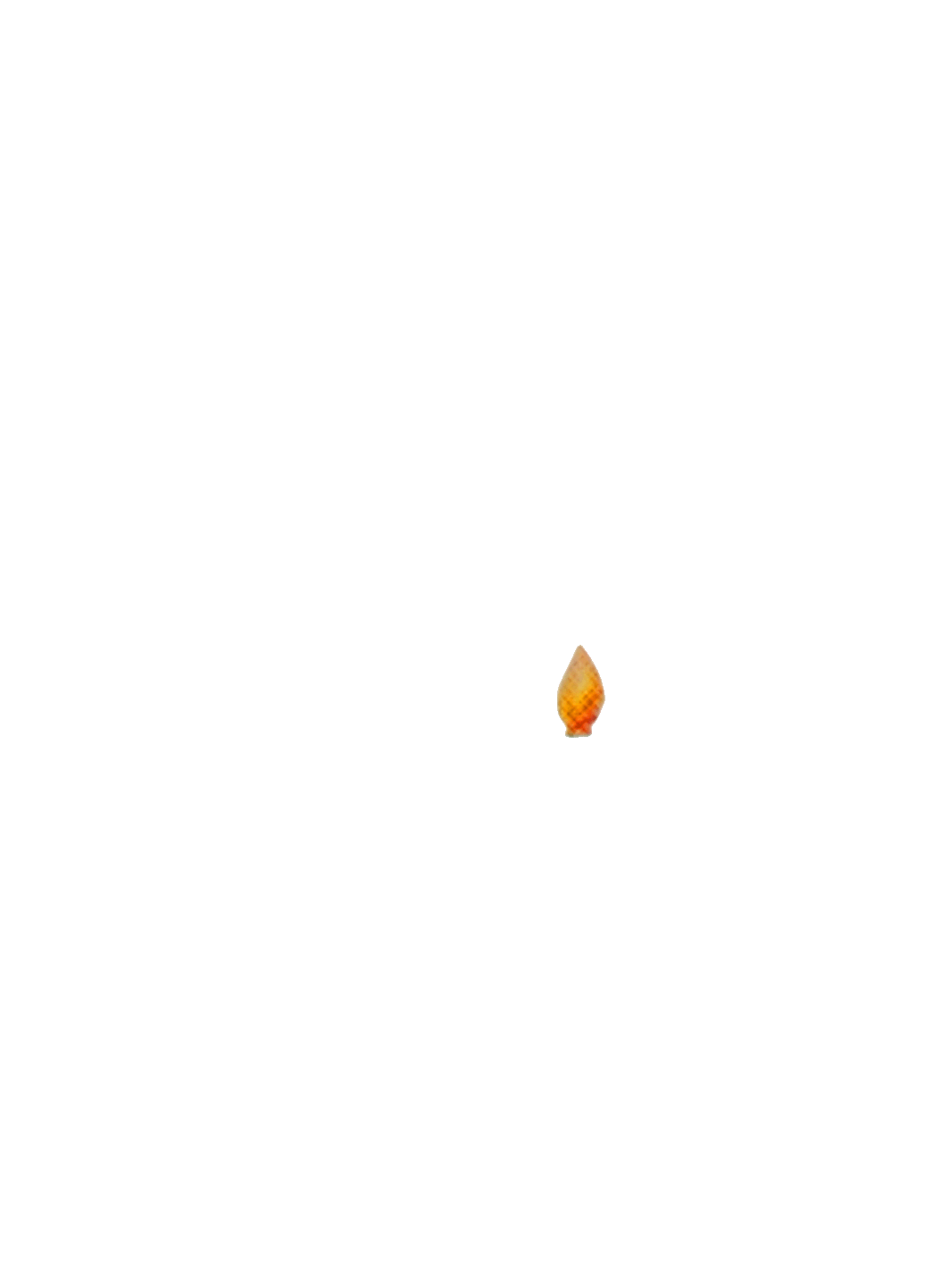 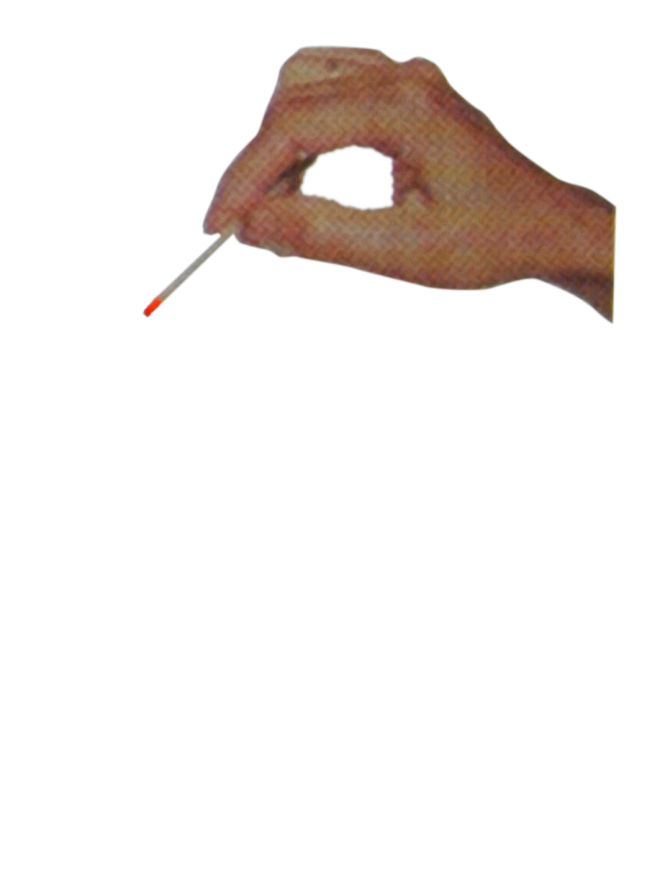 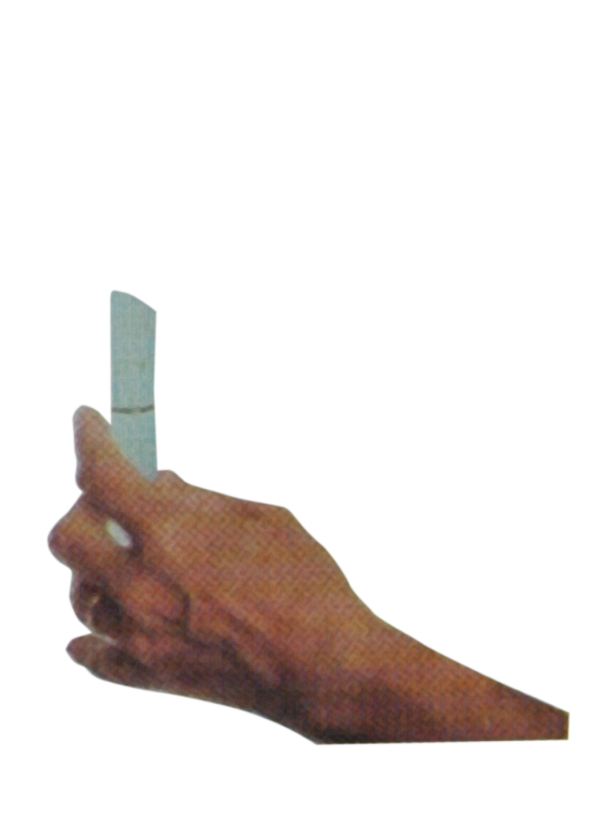 b) KÕt luËn:
Trong qu¸ tr×nh chÕ t¹o tinh bét, l¸ nh¶ khÝ «xi ra m«i tr­ưêng ngoµi.
LUYỆN TẬP
Viết và trình bày báo cáo theo mẫu quy định.
BÁO CÁO THỰC HÀNH
CHỨNG MINH QUANG HỢP Ở CÂY XANH
Nội dung thực hành: Chứng minh quang hợp ở cây xanh
Họ và tên: ………………………..
Học sinh lớp: ……..            Trường: …………………….
1. Câu hỏi nghiên cứu: 
- Chất tạo thành trong quá trình quang hợp của cây xanh có tinh bột không?
- Khí tạo thành trong quá trình quang hợp của cây xanh có phải là khí oxygen không?
2. Giả thuyết nghiên cứu (hoặc dự đoán):
- Chất tạo thành trong quá trình quang hợp của cây xanh có tinh bột.
- Khí tạo thành trong quá trình quang hợp của cây xanh là khí oxygen.
3. Kế hoạch thực hiện:
3.1. Tiến hành thí nghiệm 1: Xác định có sự tạo thành tinh bột trong quá trình quang hợp ở cây xanh
Tiến hành theo 6 bước đã học.
3.2. Tiến hành thí nghiệm 2: Phát hiện có sự tạo thành khí oxygen trong quá trình quang hợp.
Tiến hành theo 6 bước đã học
4. Kết quả thực hiện
Thí nghiệm 1:
Tác dụng của các bước trong thí nghiệm:
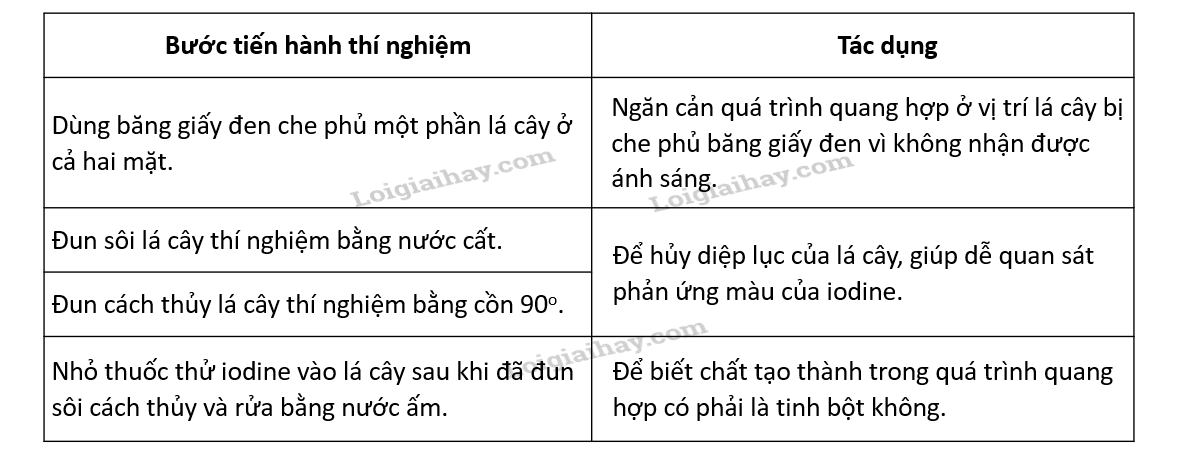 -   Vẽ và chú thích kết quả màu sắc của lá cây:
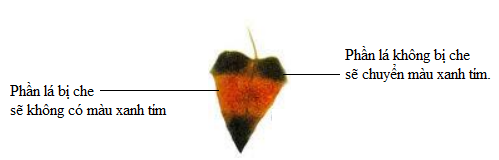 Thí nghiệm 2:
Mục đích của việc thiết kế cốc A ở chỗ tối, cốc B ở chỗ có ánh sáng là: Tạo ra điều kiện quang hợp khác nhau để so sánh kết quả thí nghiệm: Để cốc A ở chỗ tối để cây ở cốc A không nhận được ánh sáng → không tiến hành quang hợp được; để cốc B ở chỗ có ánh sáng để cây ở cốc B nhận được ánh sáng → tiến hành quang hợp bình thường.
Hiện tượng giúp nhận biết có khí tạo ra là: xuất hiện bọt khí ở ống nghiệm và nước ở ống nghiệm rút xuống một phần hoặc hết.
Khi đưa que diêm còn tàn đỏ vào miệng ống nghiệm ở cốc B, que diêm cháy thành ngọn lửa: Ở ống nghiệm B, do nhận được ánh sáng đầy đủ nên cành rong ở ống nghiệm B tiến hành quá trình quang hợp thải khí oxygen (oxygen nhẹ hơn nước tạo thành bọt khí đẩy lên trên trong ống nghiệm B) → Khi đưa tàn diêm vào thì tàn diêm bùng cháy do oxygen là loại khí duy trì sự cháy.
5. Kết luận:
-Chất tạo thành trong quá trình quang hợp của cây xanh có tinh bột.
-Khí tạo thành trong quá trình quang hợp của cây xanh là khí oxygen.
TRẮC NGHIỆM
Câu 1. Sắp xếp các bước sau đây theo đúng trình tự thí nghiệm chứng minh quang hợp giải phóng oxygen.
Để một cốc ở chỗ tối hoặc bọc giấy đen, cốc còn lại để ra chỗ nắng.
Lấy 2 cành rong đuôi chó cho vào 2 ống nghiệm đã đổ đẩy nước rồi úpvào 2 cốc nước đầy sao cho bọt khí không lọt vào.
Theo dõi khoảng 6 giờ, nhẹ nhàng rút 2 cành rong ra, bịt kín ống nghiệmvà lấy ống nghiệm ra khỏi 2 cốc rồi lật ngược lại.
  Đưa que đóm còn tàn đỏ vào miệng ống nghiệm.
A. 2 – 1 – 4 - 3 	B. 1 – 4 – 3 - 2 
C. 1 – 4 – 2 - 3 	D. 2 -  1 - 3 - 4
Câu 2 . Khi nuôi cá cảnh trong bể kính có thể làm tăng dương khí cho cá bằng cách nào?
A. Thả rong hoặc cây thủy sinh khác vào bể cá. 	B. Tăng nhiệt độ trong bể. 
C. Thắp đèn cả ngày và đêm. 		D. Đổ thêm nước vào bể cá.
Câu 3. Vì sao trong thí nghiệm chứng minh tinh bột được tạo thành trong quang hợp lại sử dụng iodine làm thuốc thử? 
A. Dung dịch iodine phản ứng với tinh bột tạo màu xanh tím đặc trưng.
B. Chỉ có dung dịch iodine mới tác dụng với tinh bột.
C. Dung dịch iodine dễ tìm.
D. Dung dịch iodine phản ứng với tinh bột tạo màu đỏ đặc trưng.
 Câu 4 Vì sao phải dùng băng giấy đen để che phủ một phần của lá cây trên cả hai mặt?
A. Để hạn chế sự thoát hơi nước ở lá. 
B. Để phần bị che phủ không tiếp xúc với ánh sáng.
C. Để giúp xác định mẫu lá khảo sát thí nghiệm.
D. Giúp lá cây không bán bụi cũng như dễ xác định mẫu thí nghiệm trên cây.
Câu 5. Sau khi tháo băng giấy đen ở lá thí nghiệm, một bạn đã tiến hành thử tinh bột có trong lá thí nghiệm qua các bước sau:
Cho lá cây thí nghiệm vào ống nghiệm chứa cồn và đun cách thủy.
Đun sôi lá cây thí nghiệm.
Nhỏ thuốc thử iodine vào lá cây.
Rửa sạch lá cây trong cốc nước.
Hãy sắp xếp lại trình tự tiến hành cho đúng:
A. 1 – 4 – 3 - 2 
B. 1 – 4 – 2 - 3 
C. 2 – 1 – 4 - 3 
D. 2 -  1 - 3 - 4
Câu 6.Trước khi che phủ một phần của lá, tại sao chúng ta phải để cây vào chỗ tối ít nhất 2 ngày? 
A. Để lá bị che phủ và lá không bị che phủ đều như nhau trước khi tiến hành thí nghiệm. 
B. Để lá cây tạm ngừng hoạt động quang hợp. 
C. Để tinh bột trong lá cây được vận chuyển đến bộ phận khác. 
D. Tất cả các ý trên.
Quan sát thí nghiệm 2 chứng minh quang hợp giải phóng khí oxygen, trả lời các câu hỏi sau:
Câu 7<NB>.  Việc đưa nhanh que đóm còn tàn đỏ vào miệng ống nghiệm nhằm mục đích: 
A. xác định loại khí có trong ống nghiệm. 
B. cung cấp khí Carbon dioxide.
C. loại bỏ vi khuẩn xung quanh ống nghiệm. 
D. hong khô ống nghiệm.
Câu 8<TH>. Vì sao phải đặt một cốc vào chỗ tối, một cốc vào chỗ sáng ( nơi có ánh nắng)?  
A. Để xác định ánh sáng cần thiết trong quá trình quang hợp. 
B. Để thu kết quả khi cây quang hợp trong bóng tối.
C. Cả hai ý trên đều đúng. 
D. Cả hai ý trên đều sai.
Câu 9<NB>. Khi quang hợp, thực vật tạo ra những sản phẩm nào?  
A. Khí Oxygen và chất dinh dưỡng.
B. Khí Carbon dioxide và tinh bột. 
C. Khí Carbon dioxide và chất dinh dưỡng.
D. Tinh bột và khí Oxygen.
Câu 10. Dựa vào nội dung của bài thực hành, hãy cho biết những khẳng định nào sau đây là đúng:
Sử dụng băng giấy đen bịt kín một phần lá ở cả hai mặt nhằm không cho phần lá đó tiếp nhận được ánh sáng, như vậy diệp lục ở phần lá bịt kín sẽ không hấp thụ ánh sáng để quang hợp tạo thành tinh bột.
Phần lá bị bịt kín bằng băng giấy đen vẫn tổng hợp được tinh bột.
Phần lá không dán băng giấy đen trong thí nghiệm trên tổng hợp được tinh bột.
Sử dụng băng giấy đen có thể biết được lá cây chỉ tổng hợp được tinh bột khi có ánh sáng.
Thả thêm cành rong vào bể cá vì rong có tác dụng ức chế sự phát triển của các vi sinh vật gây hại cho cá.
Nguyên nhân làm que đóm còn tán đỏ cháy bùng lên là do trong ống nghiệm có Carbon dioxide. 
A. 1-3-5.		B. 1-3-4.	C. 2-5-6.	D. 1-4-6.
ĐÁP ÁN
A
A
A
B
C
D
A
A
D
B